Flöde utländska/utvandrade personer

Viktigt att rätt utländsk adress finns angiven i Cosmic för fakturering ska kunna ske, använd framtagna adresslapparMedlemskap: EU/EES/konvention och Självbetalande Kopia på giltiga handlingar skickas till GASKopierade handlingar ska vara tydliga och läsbaraDigitala EU kort gäller inteFör nordiska medborgare gäller inte längre bankkort
Region Halland  │
Halland – Bästa livsplatsen
1
Utländsk/utvandrad person från EU/EES land inklusive Schweiz söker vård i Sverige
Kopierade giltiga handlingar skickas till GAS, Team Vårdgivare.
Eu kortet ska kopieras fram- och baksida och vara läsbart
Digitala EU kort gäller inte
EU kort eller provisoriskt innehav av EU kort utfärdat av bosättningslandet
Betala vanlig patientavgift
Medlemskap: EU/EES/konvention
Utländsk/utvandrad person från EU/EES land inklusive Schweiz Akut-nödvändig vård
Betala full avgift enligt utomlänsprislista
Medlemskap: Självbetalande
Inga giltiga handlingar
Brittiska medborgare
Har rätt till vård på samma villkor som andra länder inom EU. Titta i avgiftshandboken vilka EU kort som är giltiga
S2 blankett gäller för planerad vård
Blankett S2 från bosättningslandet (olika bland länderna)
Betala vanlig patientavgift
Medlemskap: EU/EES/konvention
Utländsk/utvandrad person från EU/EES land inklusive Schweiz Planerad vård
Inga giltiga handlingar
Betala full avgift enligt utomlänsprislista
Medlemskap: Självbetalande
Halland – Bästa livsplatsen
Region Halland  │
2
Utländsk/utvandrad person från Norden söker vård i Sverige
Utländsk/utvandrad person från Norden Akut-nödvändig vård
Fullständiga adress- och personuppgifter + giltig handling
Betala vanlig patientavgift
Medlemskap: EU/EES/konvention
Krav: Fullständiga person- och adressuppgifter, kopia på pass, körkort, ID-kort, nordiskt EU kort. 

Bankkort gäller inte

Behöver inte vara svensk Id handling utan kan också t ex vara ett norskt körkort

För barn under 20 år som inte har egen giltig handling går det bra med medföljandes handling. Det ska framgå person- och adressuppgifter på medföljande och det ska framgå den vårdsökandes fullständiga adress och personuppgifter på det som skickas till GAS

Kopior skickas till GAS 
OBS adress och personuppgifter måsta bifogas
Blankett S2 eller E112
Betala vanlig patientavgift
Medlemskap: EU/EES/konvention
Utländsk/utvandrad person från Norden
Planerad vård
Inga giltiga handlingar
Betala full avgift enligt utomlänsprislista
Medlemskap: Självbetalande
Utländsk person från övriga världen vilka vi saknar avtal med söker vård i Sverige
Betala full avgift enligt utomlänsprislista
Medlemskap: Självbetalande
Inget kopior på giltiga handlingar skickas till GAS då person betalar den faktiska kostnaden för sjukvården

Tänk på att ange giltig adress i Cosmic
Utländsk person från övriga världenRätt till Akut vård
Utländsk person från övriga världenPlanerad  vård
Betala full avgift enligt utomlänsprislista
Medlemskap: Självbetalande
Halland – Bästa livsplatsen
Region Halland  │
4
Utvandrad person från övriga världen vilka vi saknar avtal med söker vård i Sverige
Giltigt svenskt pass där det framgår att det finns ett svenskt medborgarskap
Betala vanlig patientavgift
Medlemskap: EU/EES/konvention
Ingen kopia på pass eller annan giltig handling behöver skickas till GAS. 
Viktigt att adressuppgifter finns inskrivna i VAS
Utvandrad person från övriga världen Akut vård
Betala full avgift enligt utomlänsprislista
Medlemskap: Självbetalande
Inget svenskt pass. Avgift enligt utomlänsprislistan
Gäller inte länderna Canada, USA, Nya Zeeland och Australien. 
De betalar avgift enligt utomlänsprislistan
Högsta slutenvårdsavgiften x 6 för varje öppenvårdsbesök och högsta slutenvårdsavgiften  x 10 per vårddygn.
Medlemskap:
EU/EES/konvention
Vård söks i Halland och person var folkbokförd i Halland vid utflytt från Sverige
Utvandrad person från övriga världenPlanerad vård
Betala full avgift enligt utomlänsprislista
Medlemskap: Självbetalande
Person var folkbokför i annan region vid utflytt från Sverige
Halland – Bästa livsplatsen
Region Halland  │
5
Konventionsländer, utländska
Algeriet – rätt till akutvård och nödvändiga återbesök till vanlig patientavgift om giltigt pass visas. Planerad vård enligt utomlänsprislistan. Finns inget giltigt pass betalas avgift enligt utomlänsprislista.
Australien – rätt till akut och nödvändig vård till vanlig patientavgift om giltigt australienskt pass visas eller annat giltigt pass försett med tillstånd för innehavaren att vistas under obegränsad tid i Australien. Finns inte giltiga handlingar att uppvisa betalas avgift enligt utomlänsprislista.
Israel – Endast rätt till förlossningsvård till vanlig patientavgift om intyg visas. Finns inte intyg eller om person söker akut eller planerad vård betalas avgift enligt utomlänsprislista
Kanalörana, Jersey, Guernsey och Isle of Man – Rätt till akut vård om intyg eller giltigt pass visas. Om intyg eller giltigt pass saknas eller om person söker planerad vård betalas avgift enligt utomlänsprislista
Quebec - har rätt till all sjukvård till vanlig patientavgift under sin vistelse i Sverige om vistelsen är för att person arbetar eller studerar i Sverige mindre än 1 år. Försäkringsintyg från Quebec om arbetstillstånd eller inskrivningsintyg från läroanstalt i Sverige ska uppvisas. Saknas dessa handlingar betalas avgift enligt utomlänsprislista.
Turkiet – Rätt till planerad vård i Sverige om förhandstillstånd och betalningsförbindelse uppvisas. Saknas dessa tillstånd eller om person söker akut vård betalas avgift enligt utomlänsprislista.
Ungern – Ungern ingår i EU och om ett EU kort finns gäller dessa regler. Om person inte har rätt till ett EU kort har Sverige konvention med Ungern om att de har rätt till akut vård till vanlig patientavgift om giltigt pass kan visas.
Medlemskap:Vanlig patientavgift = EU/EES/konventionFaktisk kostnad för vården = Självbetalande
Giltiga handlingar skickas till GAS Team Vårdgivare
Halland – Bästa livsplatsen
Region Halland  │
6
Konventionsländer, utvandrad svensk
Algeriet – Rätt till akutvård och nödvändiga återbesök till vanlig patientavgift om giltigt pass visas. Finns inget giltigt pass betalas avgift enligt utomlänsprislista.För planerad vård gäller 6 x högsta slutenvårdsavgiften dvs 600 kr om vården söks i det landsting där person utflyttat från. Om person utflyttat från annat landsting men söker planerad vård i Sverige är det avgift enligt utomlänsprislistan. 
Australien – Rätt till akut/nödvändig vård om giltigt australienskt pass kan uppvisas eller annat pass tillsammans med tillstånd om att få vistas i Australien under obegränsad tidFör planerad vård gäller avgift enligt utomlänsprislistan
Israel – Rätt till akut vård om giltigt pass kan uppvisasFör planerad vård gäller avgift enligt utomlänsprislistan
Kanalörana, Jersey, Guernsey och Isle of Man – Rätt till akut vård om giltigt pass kan uppvisasFör planerad vård gäller avgift enligt utomlänsprislistan
Quebec - För akut-nödvändig vård gäller att försäkringsintyg uppvisas eller intyg om arbetstillstånd eller inskrivningsintyg från läroinstalt i Sverige som omfattas av den svenska lagstiftningen om studiestöd.För planerad vård gäller avgift enligt utomlänsprislistan
Turkiet – Rätt till akut vård om giltigt pass kan uppvisasFör att få planerad vård till vanlig patientavgift ska ett förhandstillstånd uppvisas
Ungern – Ungern ingår i EU och om ett EU kort finns gäller dessa regler. Om person inte har rätt till ett EU kort har Sverige konvention med Ungern om att de har rätt till akut vård till vanlig patientavgift om giltigt pass visas och för planerad vård är det avgift enligt utomlänsprislistanMedlemskap:Vanlig patientavgift = EU/EES/konventionFaktisk kostnad för vården = Självbetalande
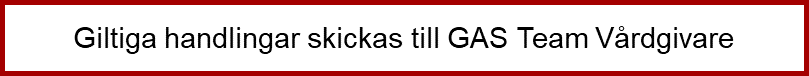 Halland – Bästa livsplatsen
Region Halland  │
7
Utländsk person från EU/EES inkl Schweiz som arbetar i Sverige
Intyg: 
Intyg om rätt till vårdförmåner i Sverige….” 

Intyg om bosättning i Sverige enligt förordning 883/2004
Rätt till all vård i Sverige till vanlig patientavgift.
Medlemskap:
EU/EES/konvention
Medföljande make, maka eller barn under 18 år har också rätt till vård på samma villkor

Kopierad giltiga handlingar skickas till GA
Utländsk person som arbetar i Sverige
Om EU kort kan uppvisas gäller Reglerna kring EU vård
Betala full avgift enligt utomlänsprislista
Medlemskap: Självbetalande
Inga intyg kan visas
Halland – Bästa livsplatsen
Region Halland  │
8
Pensionär med svensk pension bosatt i ett annat EU/EES land eller Schweiz söker vård i Sverige
Betala full avgift enligt utomlänsprislista
Medlemskap: Självbetalande
Krav:
Giltigt intyg från svensk FK uppvisas

”Intyg om rätt till vårdförmåner i Sverige för personer bosatta i ett annat EU/EES land eller Schweiz.
Medlemskap: EU/EES/konvention
Saknas intyg eller de är otydliga får de betala enligt utomlänsprislistan
Medlemskap:
Självbetalande
Pensionär söker vård i Sverige
Rätt till all vård till vanlig patientavgift
Finns EU kort att uppvisa gäller reglerna kring EU vård.
Kopierade giltiga handlingar skickas till GAS Team Vårdgivare